SULFUR AND SULFATE
ENVE 202
Dr. A. Kerç
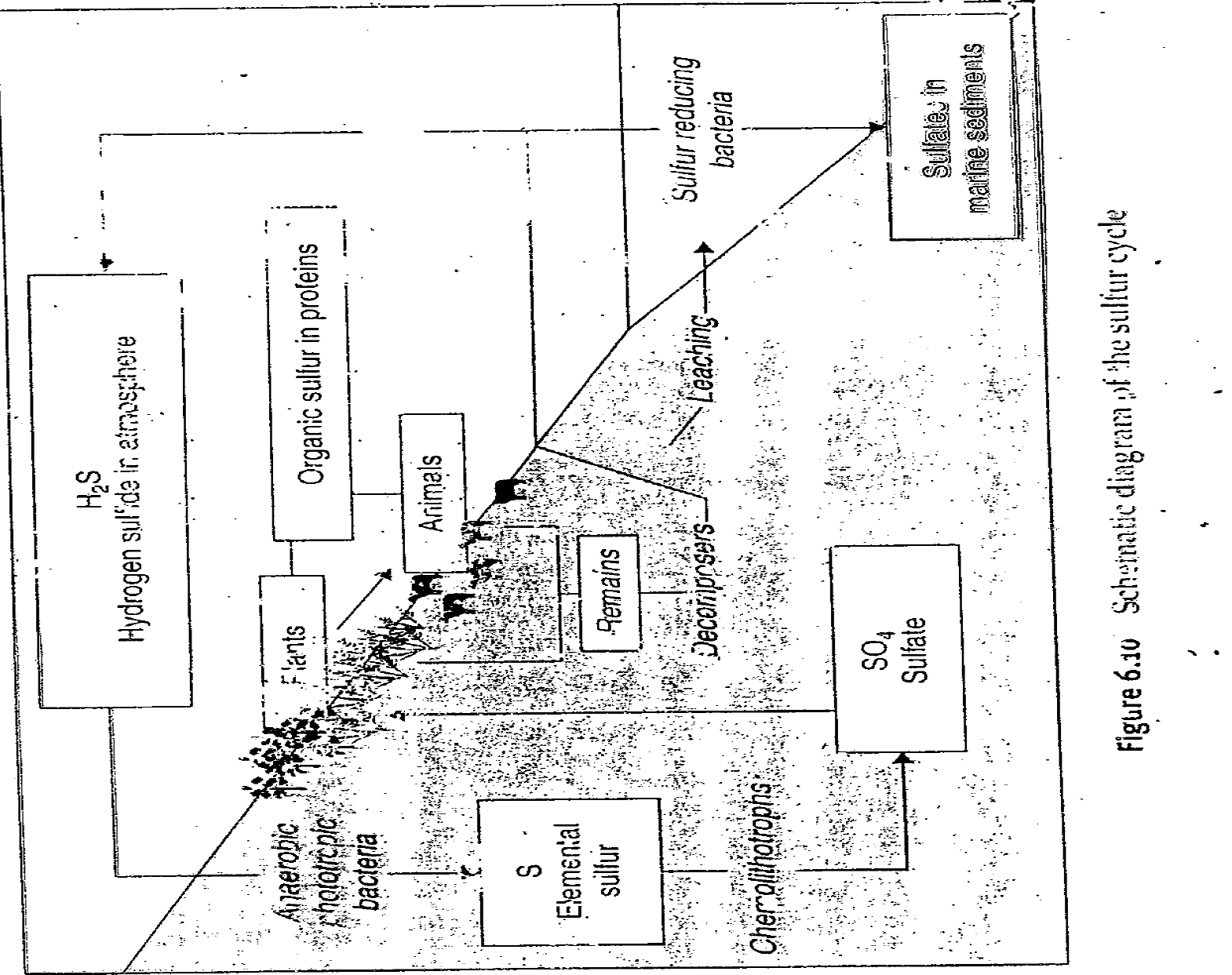 SULFATE
One of the major anions occuring in natural waters

Cathartic effect müshil etkisi
Upper limits       250 mg/L
SULFATE (continue)
Important for public + industrial water supplies  due to tendency of water to form scaling in boilers and heat exchangers
Two serious problems in ww.Odor 
					sewer corrosion
SULFATE (continue)
Reduction of sulfates to hydrogen sulfide under anaerobic condition

SO4-2 +  org.matter                   S-2 + H2O + CO2
 S-2  + H+    HS		
HS- + H+   H2S
(Primary ionization cons. KA1 = 9.1x10-8 )
Anaerobic bact
SULFATE (continue)
In biochemical oxidation ( for anaerobic ) if DO and NO3-  do not exist, sulfates serve as oxygen source (electron acceptor)

Relationships between H2S, HS- , S-2 are pH dependent
SULFATE (continue)
If pH > 8    HS-  and S-2   [(H2S) is small]  no odor problem

If pH < 8    equilibrium shift right  	@pH 7 80%   H2S

If concentration > 20 ppm toxic
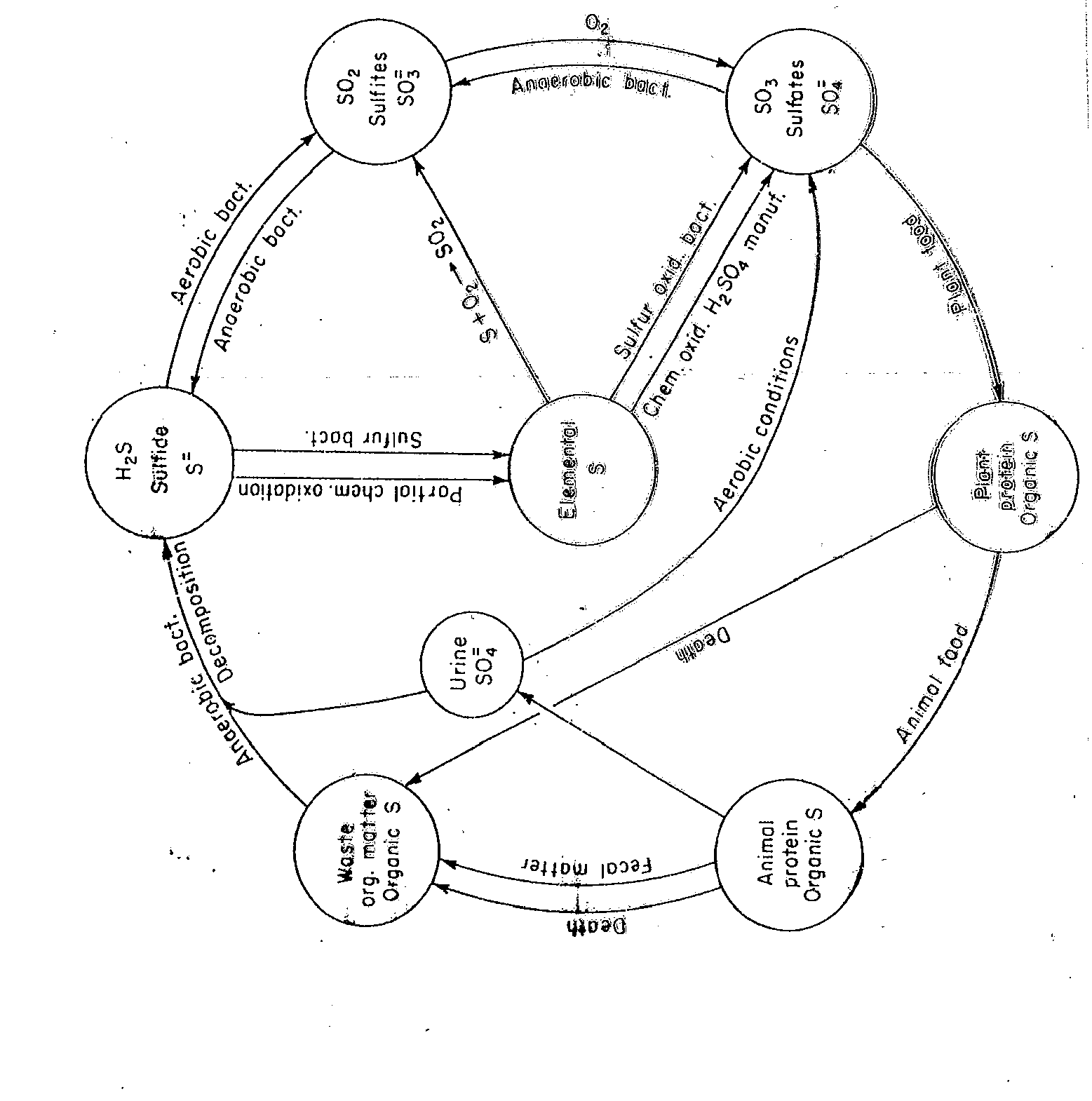 Sewer Corrosion
High temperature, long detention timessulfate cause crown corrosion in concrete sewers
H2S responsible (indirectly) for crown corrosion 
H2S is weaker than carbonic acid little effect on good concrete
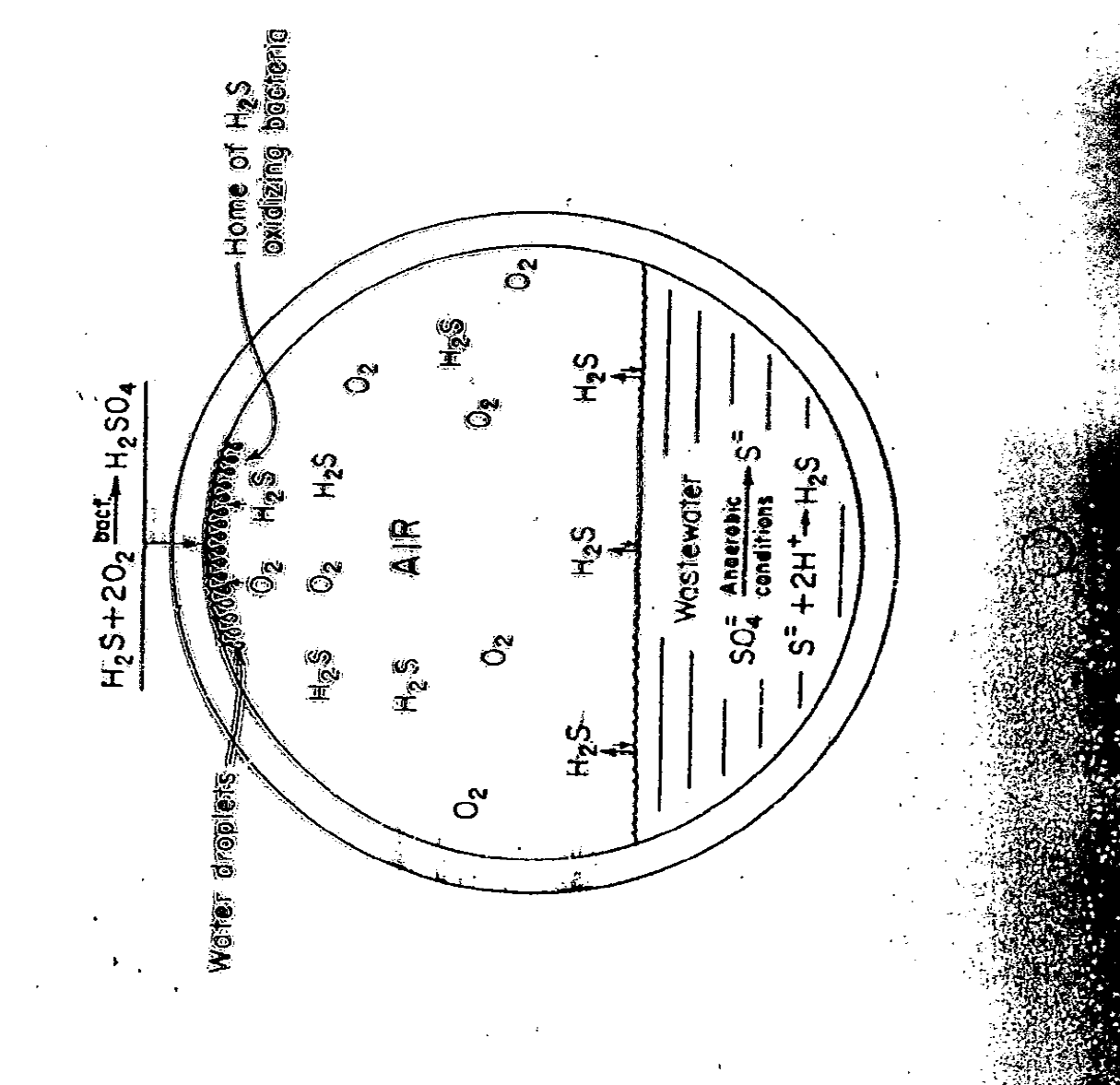 Sewer Corrosion (continue)
Gravity sewers provide unusual environment
Biological changes occur during transportationrequire oxygen
If well vent. no problem
H2S + O2   H2SO4
Methods of Analysis
Ion chromatograph
Formation of insoluable BaSO4 
According to the quantity of BaSO4 formation
Gravimetric  precipitate is weighed
Turbidimetric
Methylthymol blue method
Methods of Analysis (continue)
Gravimetric :  > 10 mg/L
Ba+2  + SO4-2   BaSO4 
Add BaCl2  in slight access

Acidify w/HCL  eliminate BaCO3 ppt
Keep near boiling point
Methods of Analysis (continue)
Excess BaCl2   common ion effect
Formed BaSO4   colloidal form can not be removed by filter
Digestion @ temperature near boiling point  crystalline forms
Filter the crystals with special filter
Methods of Analysis (continue)
Turbidimetric : 
Colloidal formation is enhanced in the presence acidic buffer solution
(Magnesium chloride, potassium nitrate, sodium acetate, acetic acid)
Calibration curve
Methods of Analysis (continue)
Automated Methylthymol Blue

Continuous flow analytical instrument
BaCl2  added @low pH BaSO4
pH adjusted to 10
Methylthymol blue added
Methods of Analysis (continue)
Combines with excess Barium  blue chelate

Umcomplexed methylthymol blue remaining  grey color (automatically measured)